Poznávačka ptáků A,B
1a
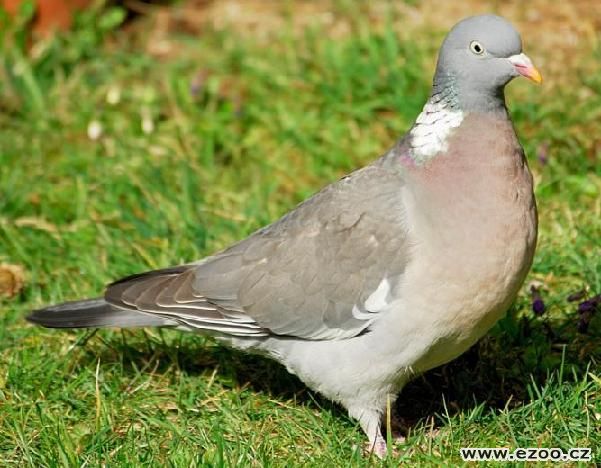 1b
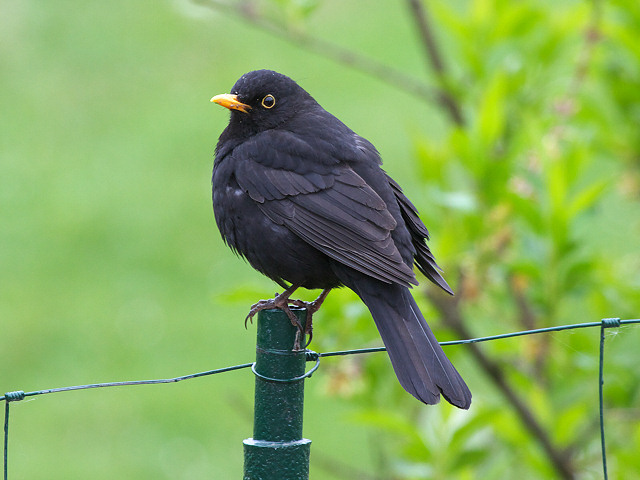 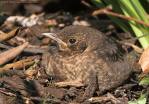 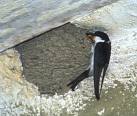 2a
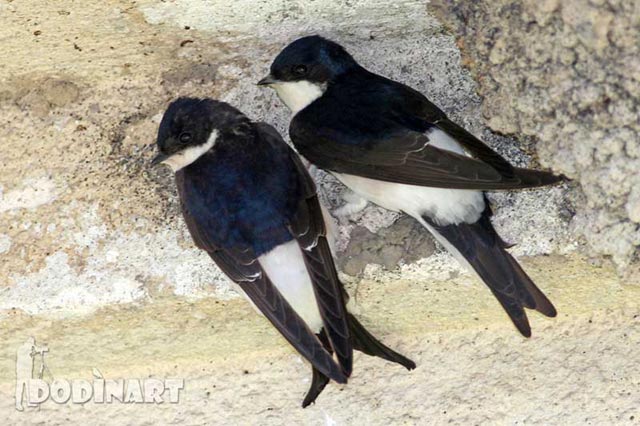 2b
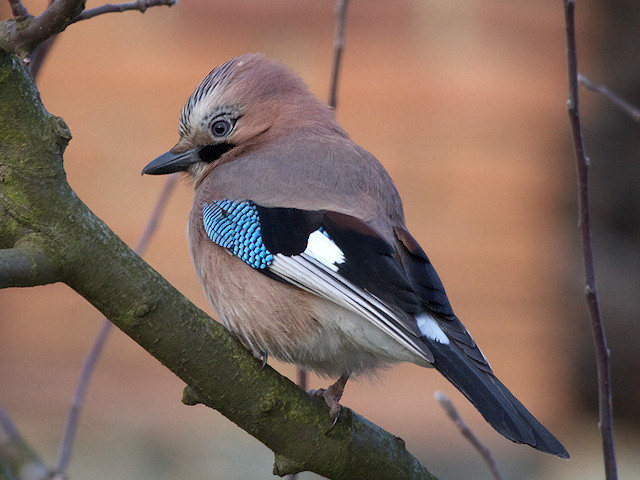 3a
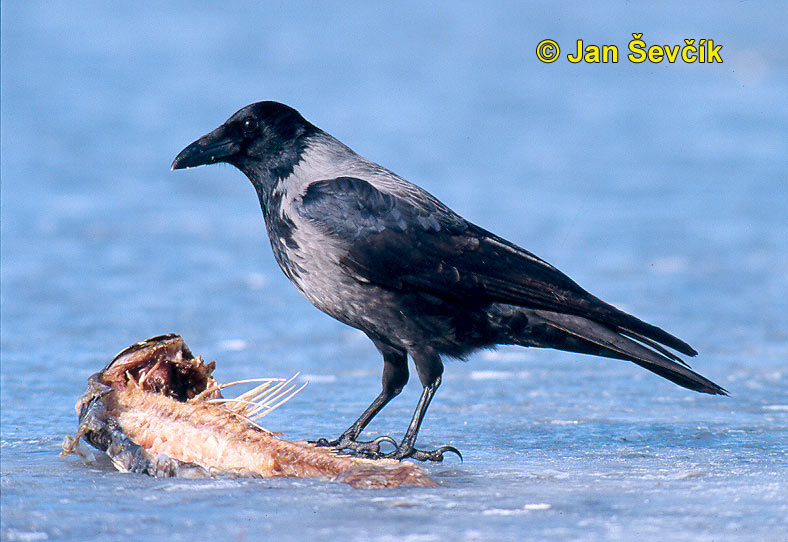 3b
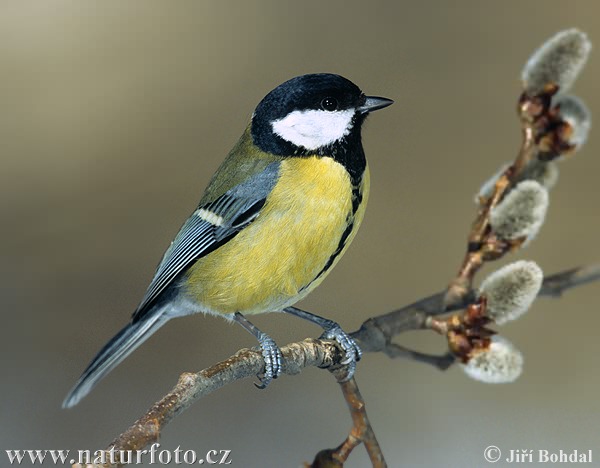 4a
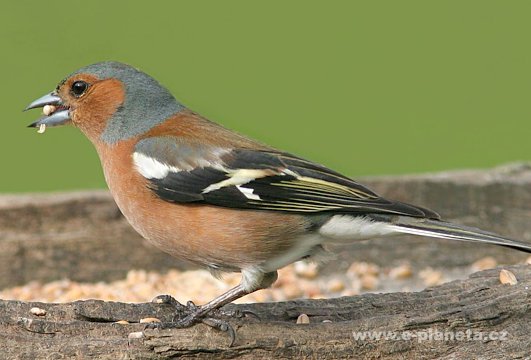 4b
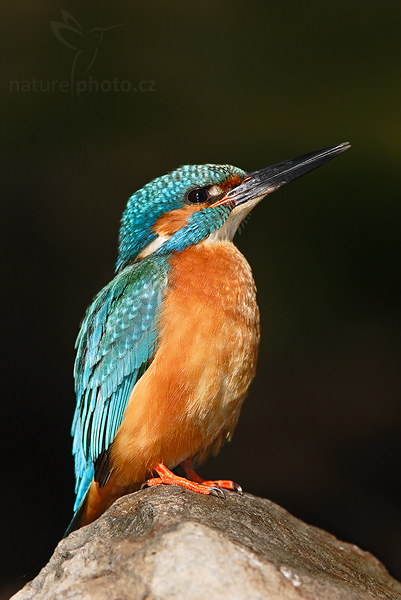 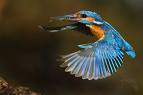 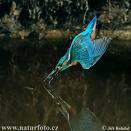 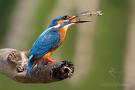 5a
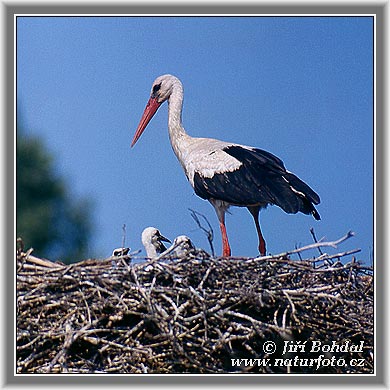 5b
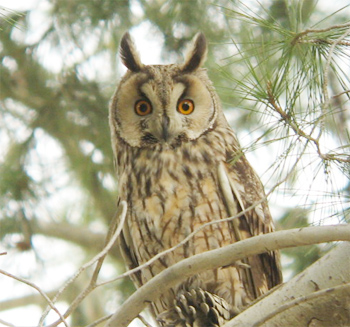 6a
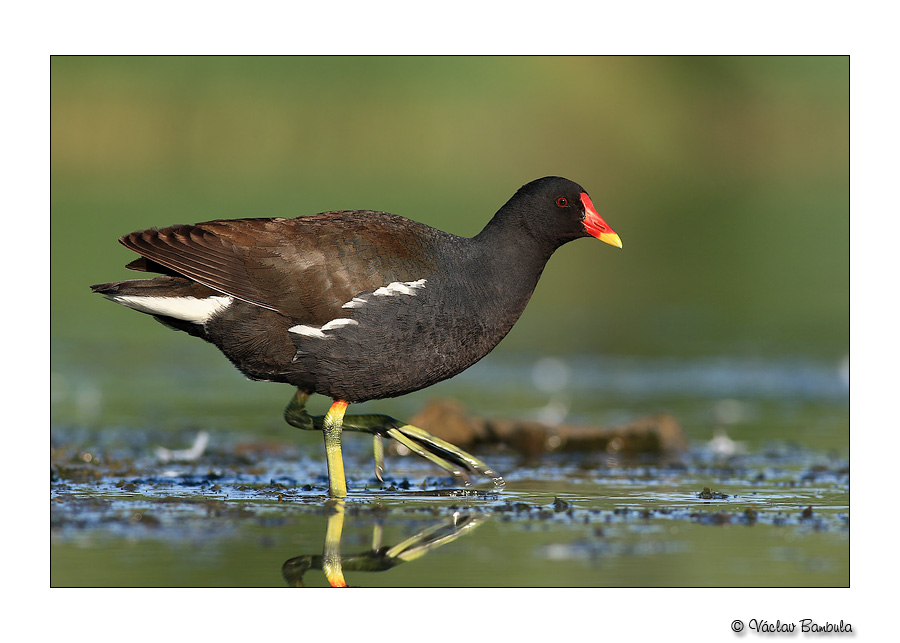 6b
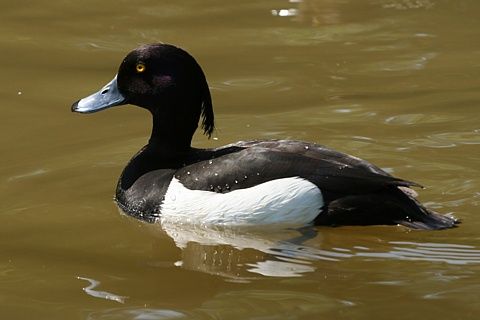 7a
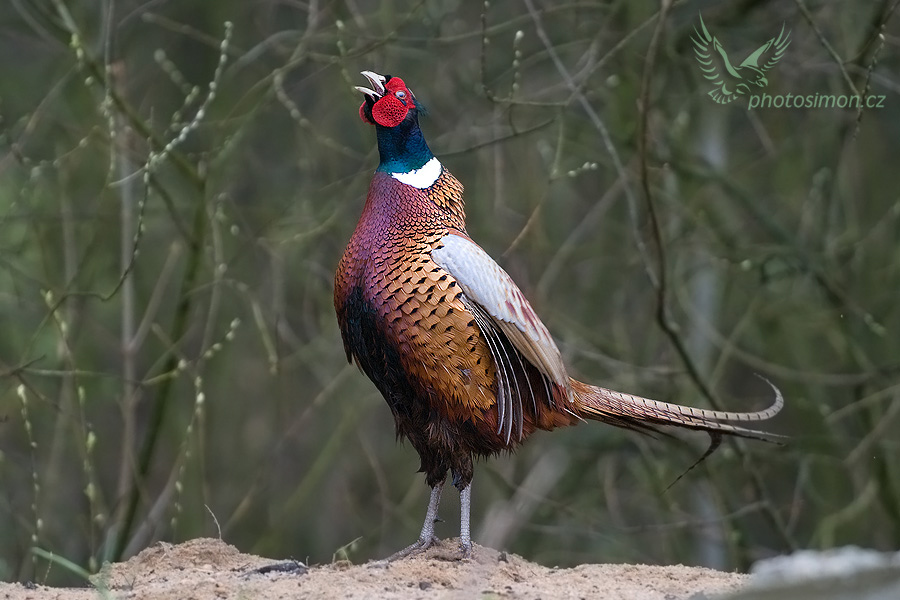 7b
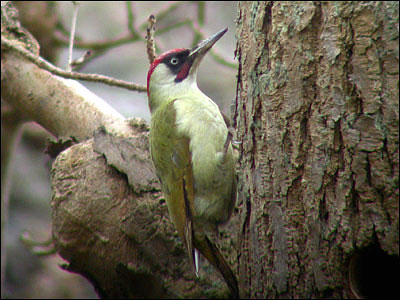 8a
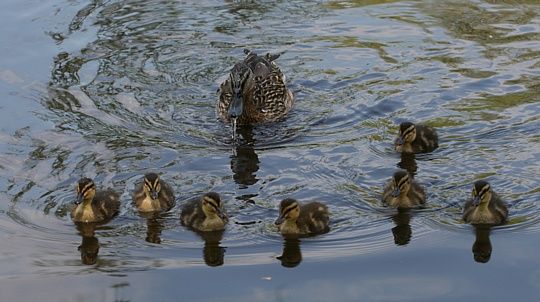 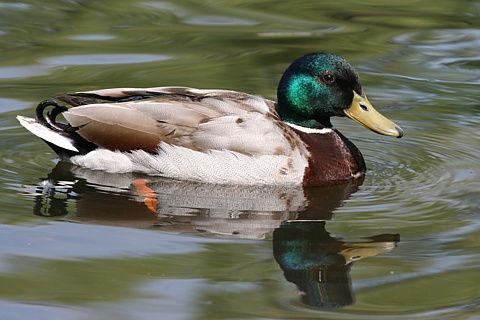 8b
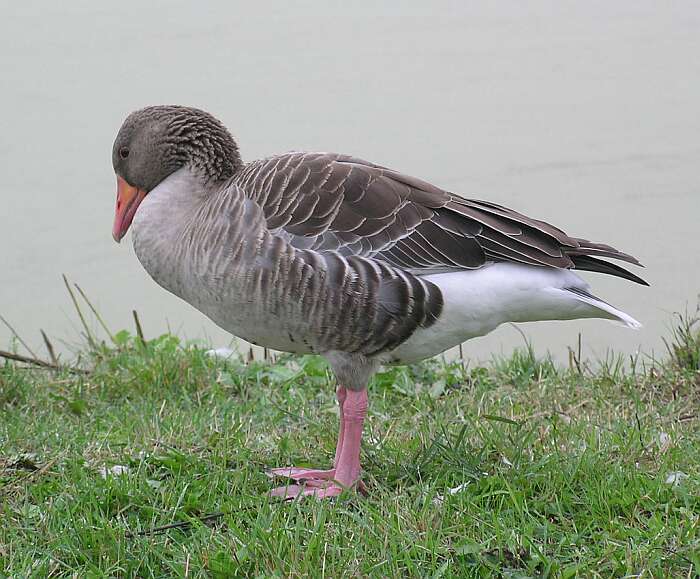 9a
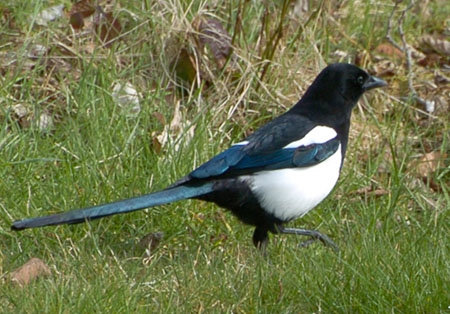 9b
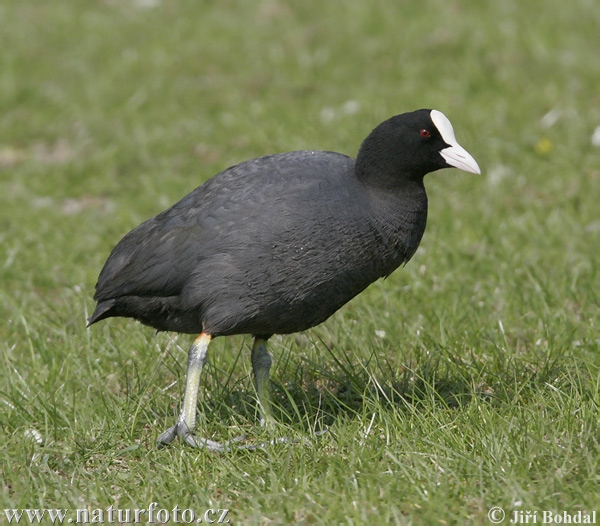 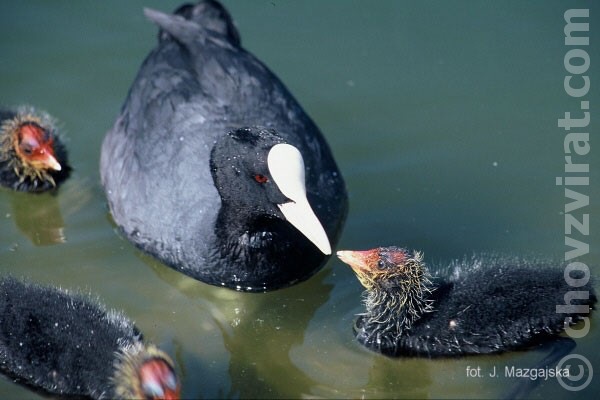 10a
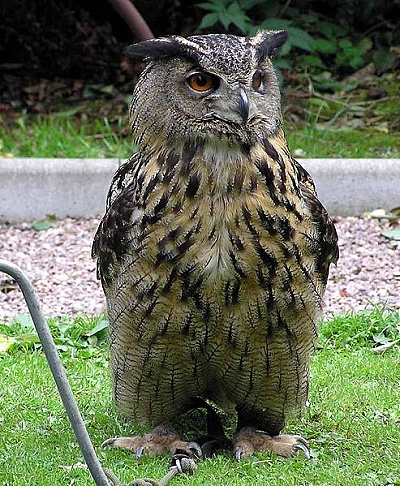 10b
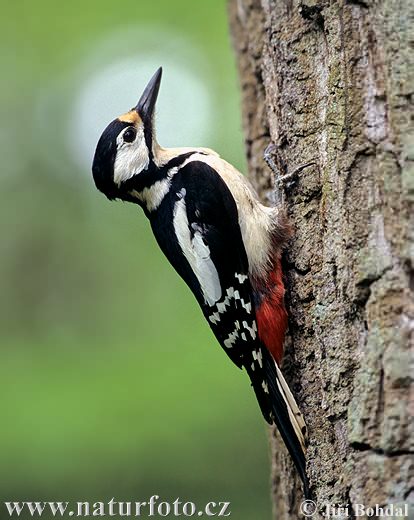 11a
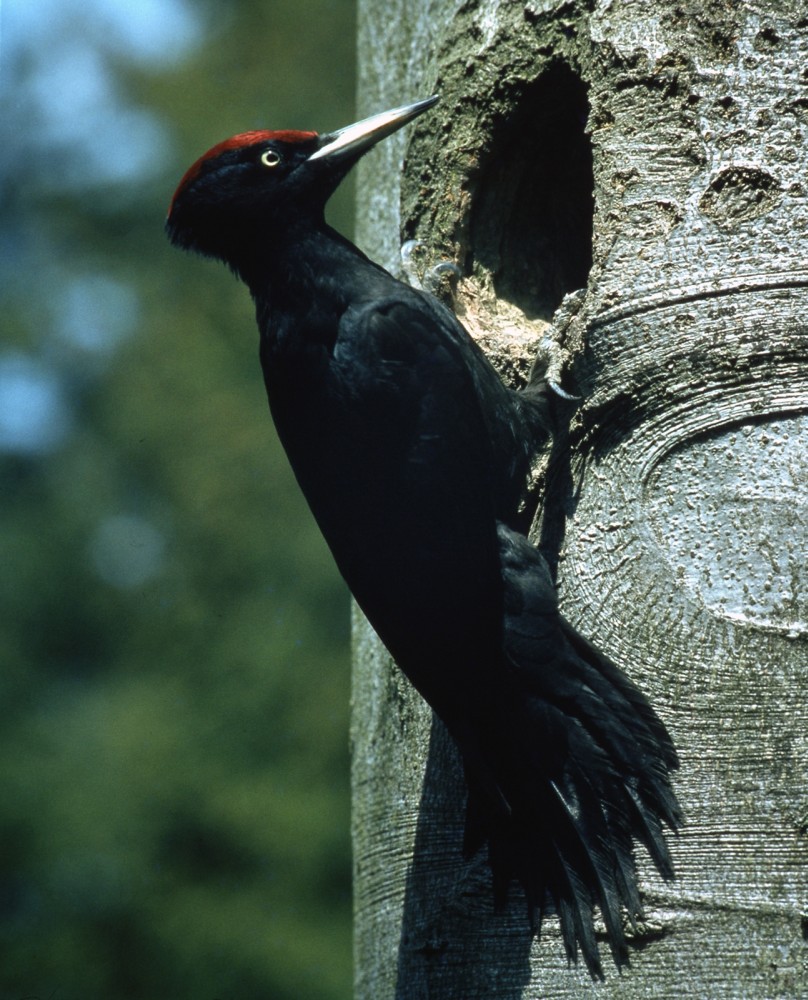 11b
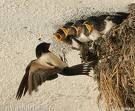 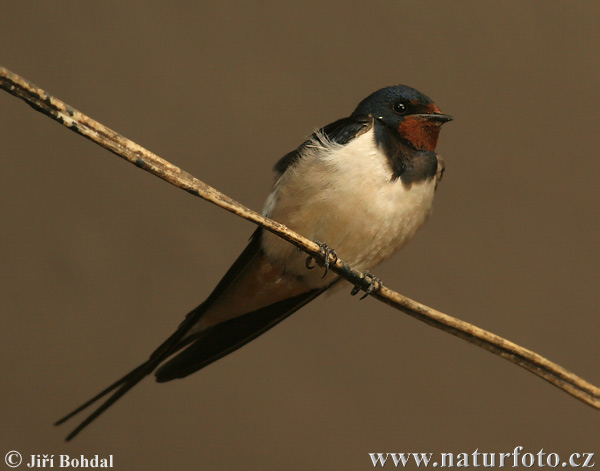 12a
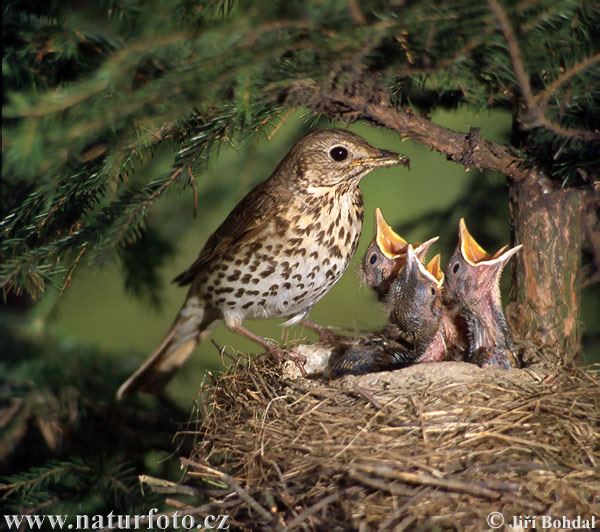 12b
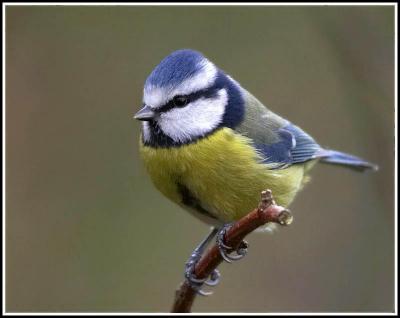 13a
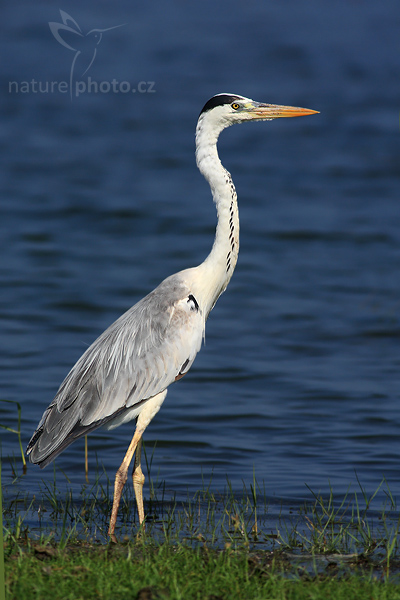 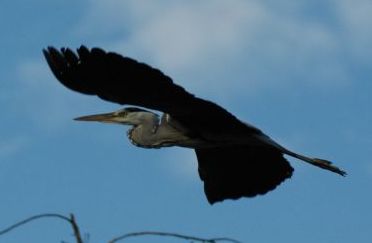 13b
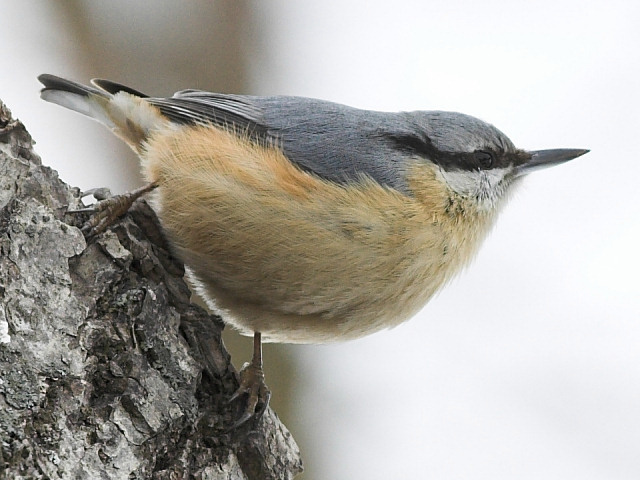 14a
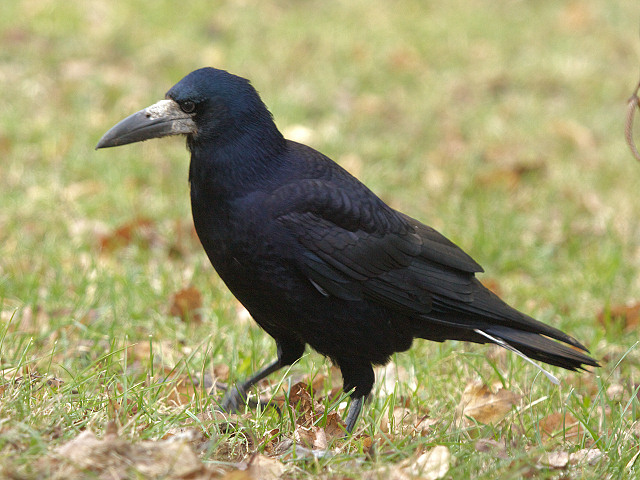 14b
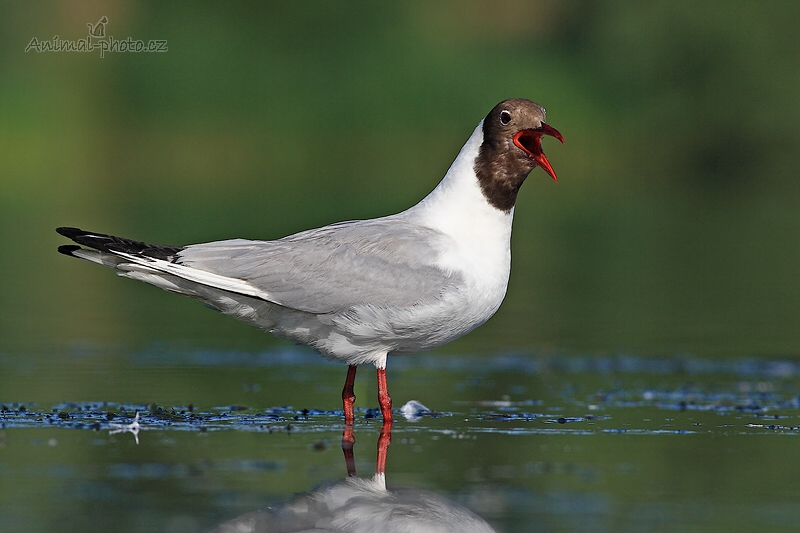 15a
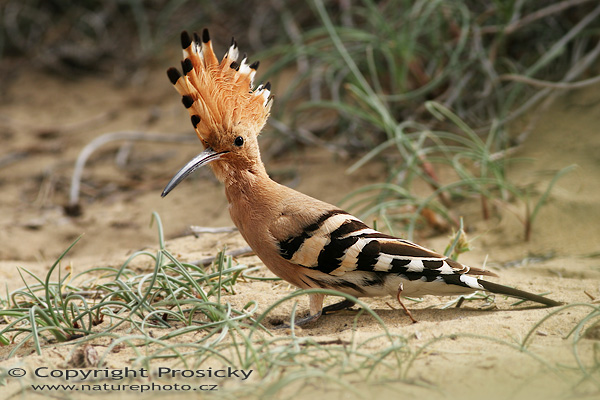 15b.
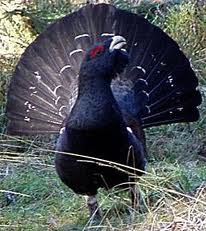 16a.
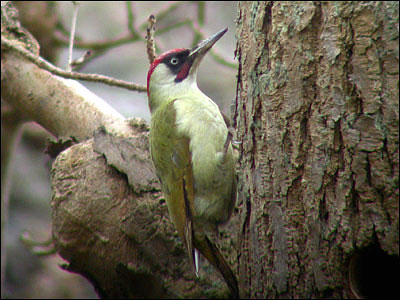 16b.
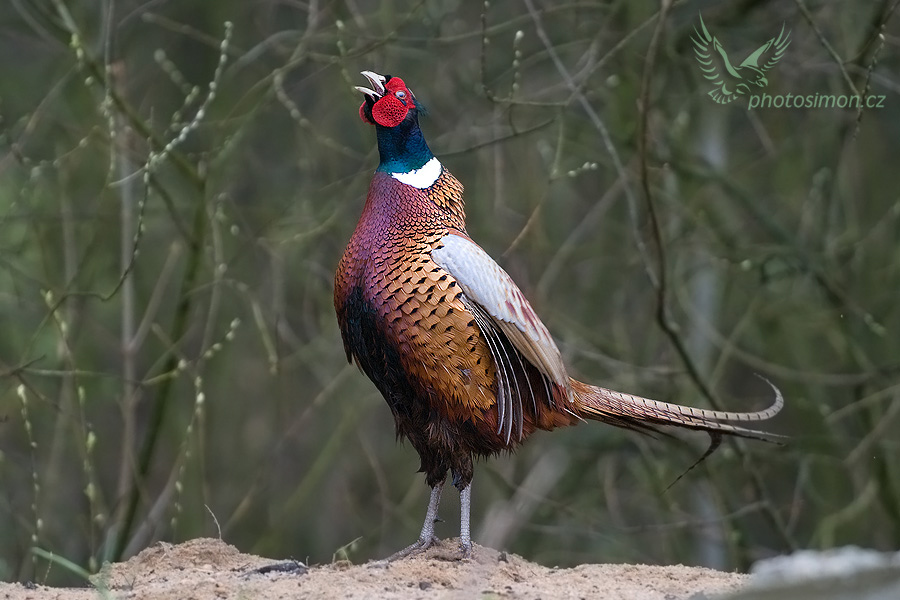